“The Poetry is in the Pity”—But what about the teaching?: Assimilating ODL into Teaching of World War I Poetry in the Literature Classroom
Lal Medawattegedara
		 Department of Language Studies
The Open University of Sri Lanka : 16 October 2019
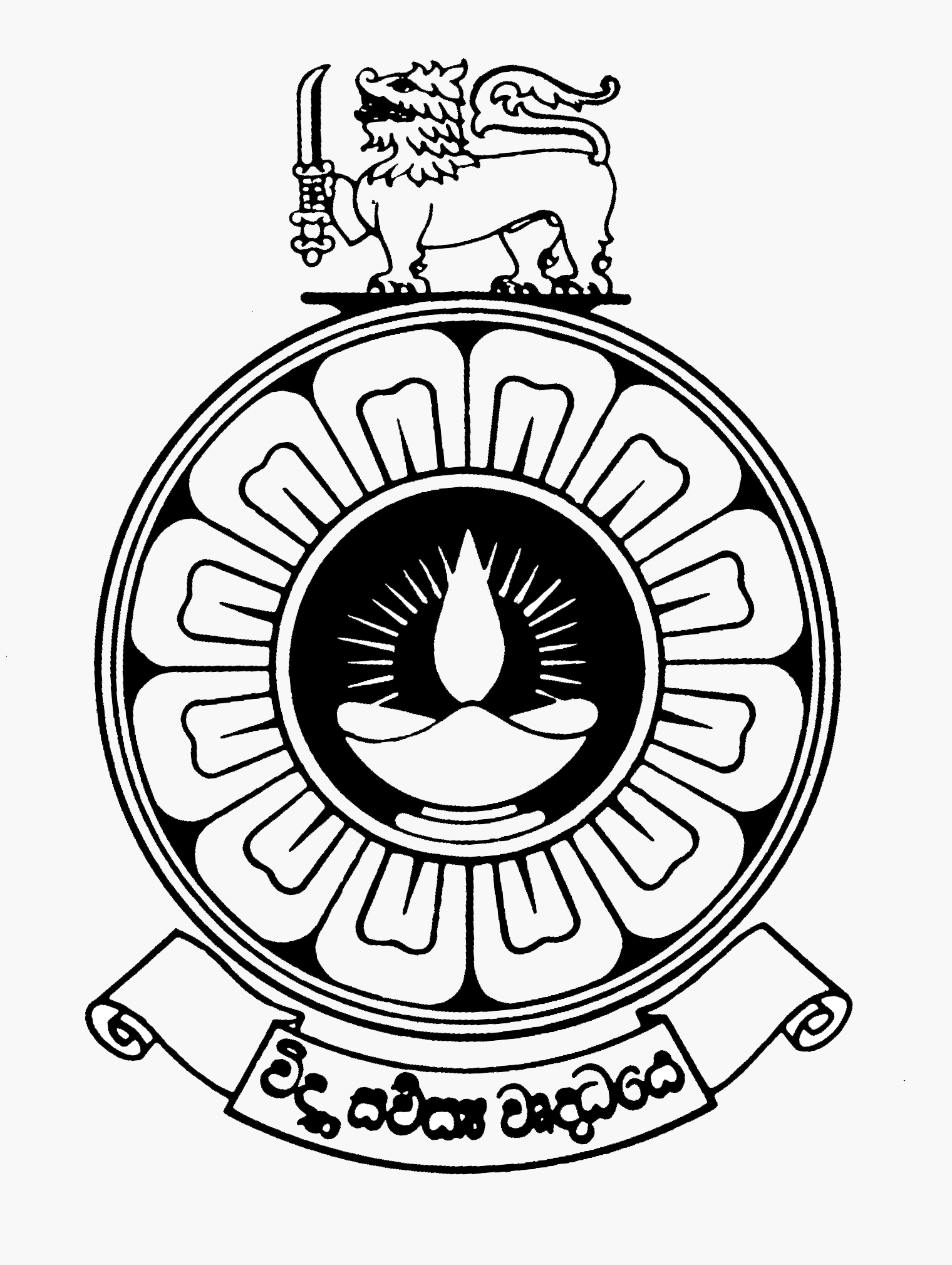 Lal M – Department of Language Studies OUSL
Introduction: Problem
The speech of a book comes from a “certain silence” and this ‘silence’ informs us of the “precise conditions for the appearance of an utterance,…its limits…real significance” (Macherey 2016)
How does one make ‘meaning’ out of a ‘silence’ in a literature classroom?
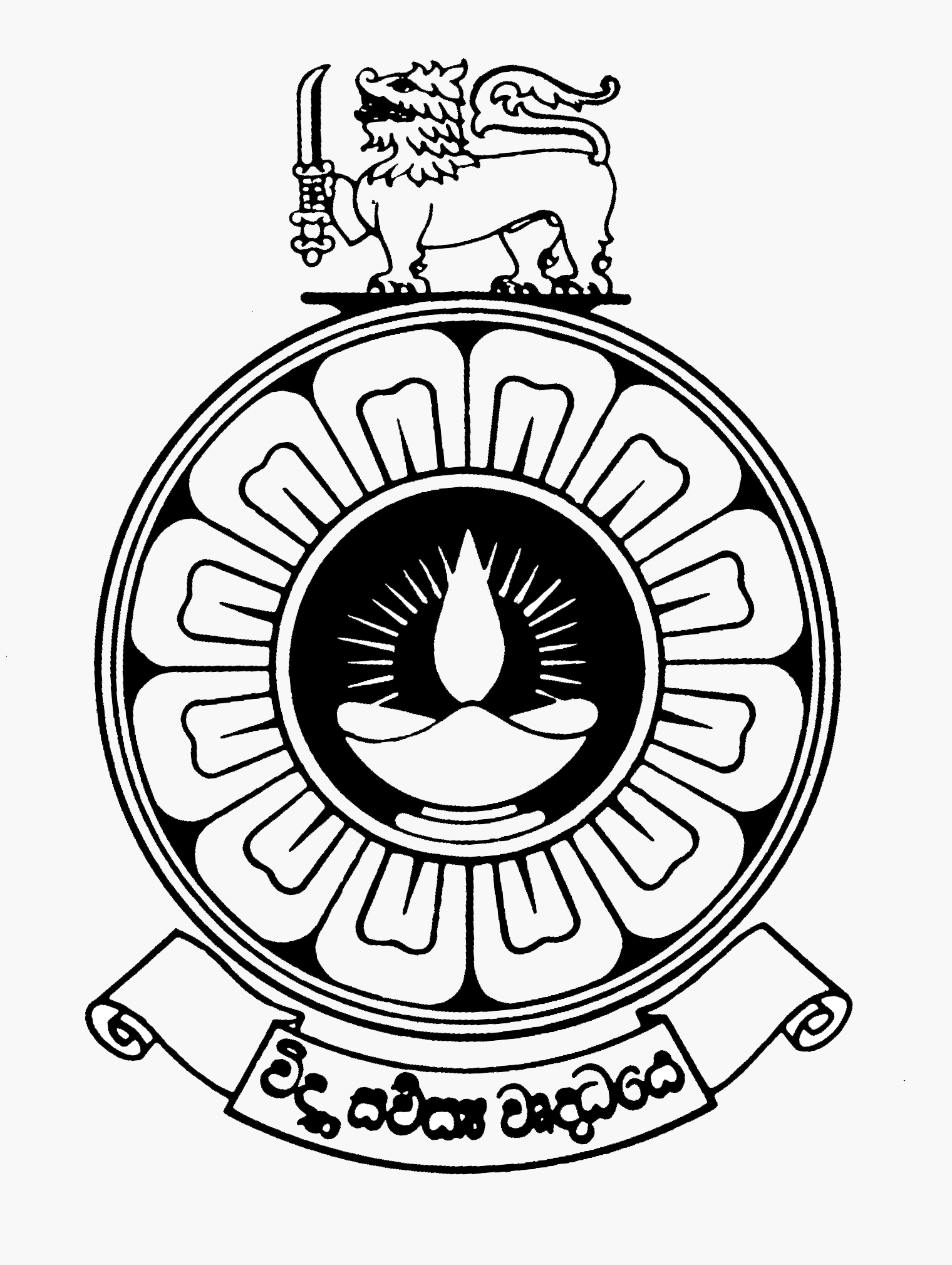 Lal M – Department of Language Studies
Introduction: Response
Distance teaching of literature offers the inconvenience of a dialogue between teacher and student limited to three exchanges: lesson, essay and correction (Poidloue 1987).

Present  study: adds on-line component to a poetry classroom; teacher ‘presence’ is absent; observes the impact in overall student performance: classroom & evaluation
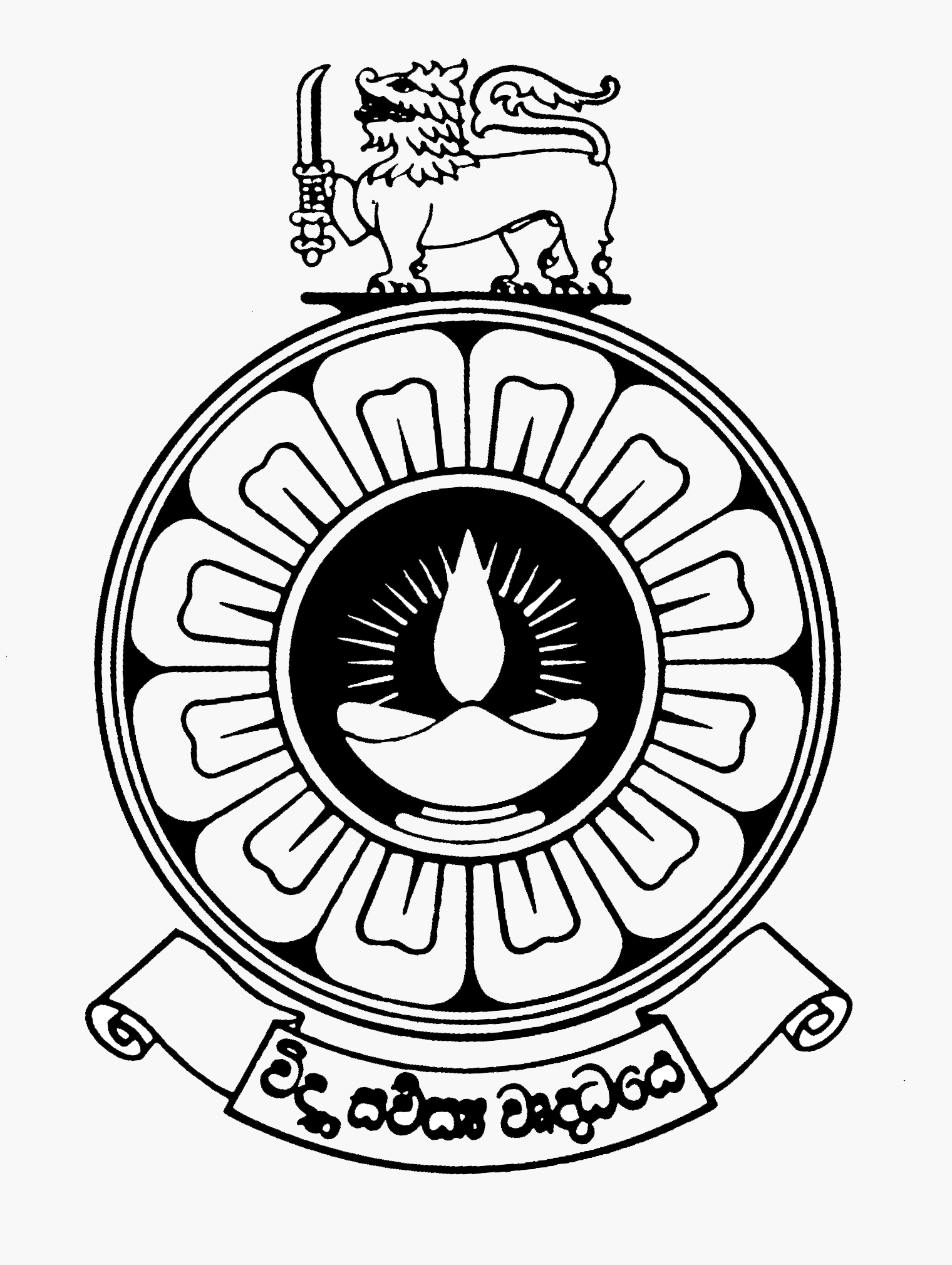 Lal M – Department of Language Studies
Introduction: Exploration
How could a teacher of literature overcome the perceived difficulties of disseminating textual complexities when the notion of a traditional classroom is absent? 
Could ‘effective’ teaching of literary texts be practiced on an ODL platform?
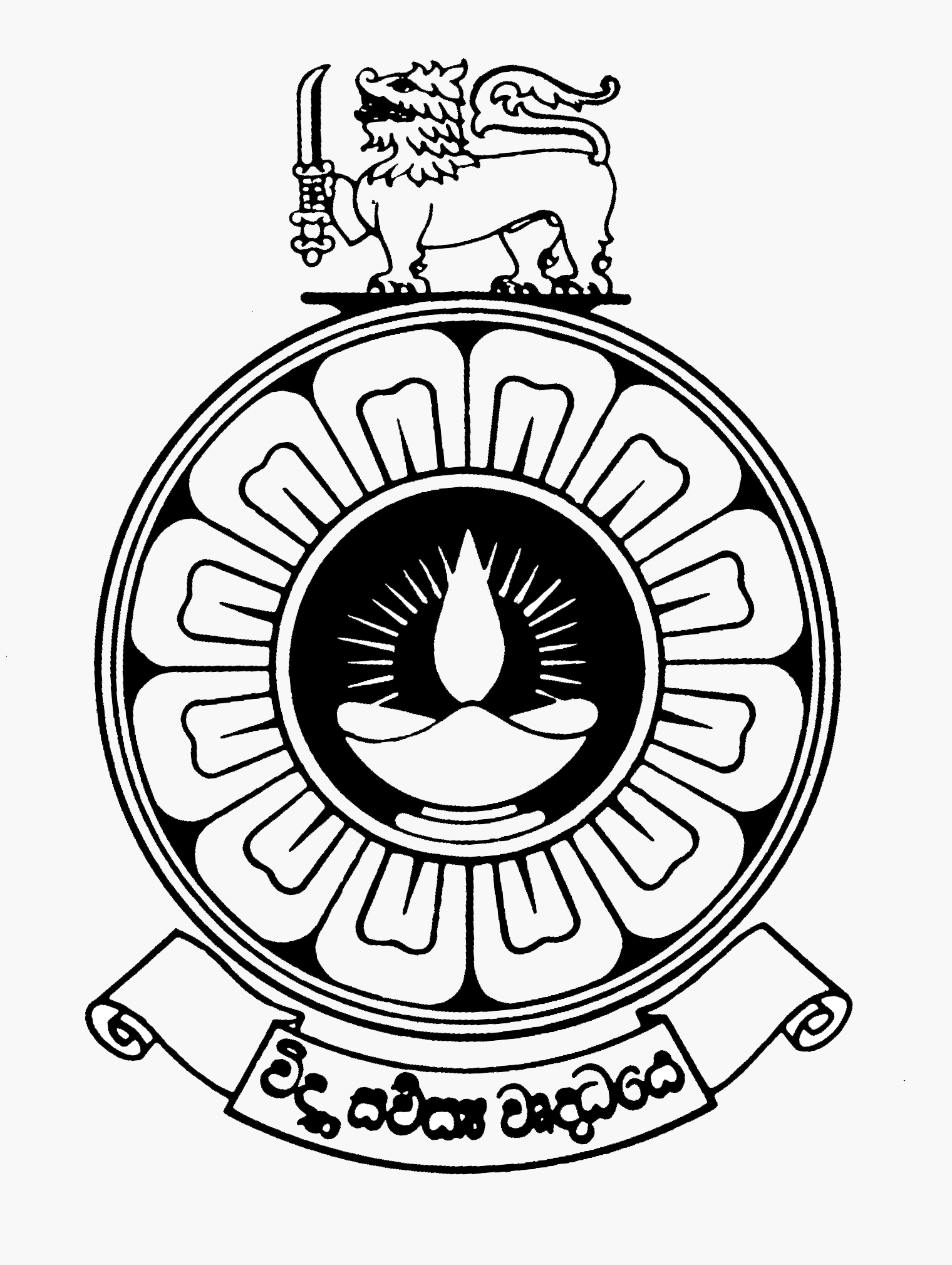 Lal M – Department of Language Studies
Students
BA in English & English Language Teaching programme of the Department of Language Studies, OUSL - 3rd year (Level 05)
two British poets of the Great War, Wilfred Owen and Siegfried Sassoon.
Age: 22 years to 65 years
90 students (60 are active). Majority (95%) are female
Work in the fields of education, media, hospitality industry and the state sector. 
Exposed to 2 years of English Literature from Renaissance to Modern periods
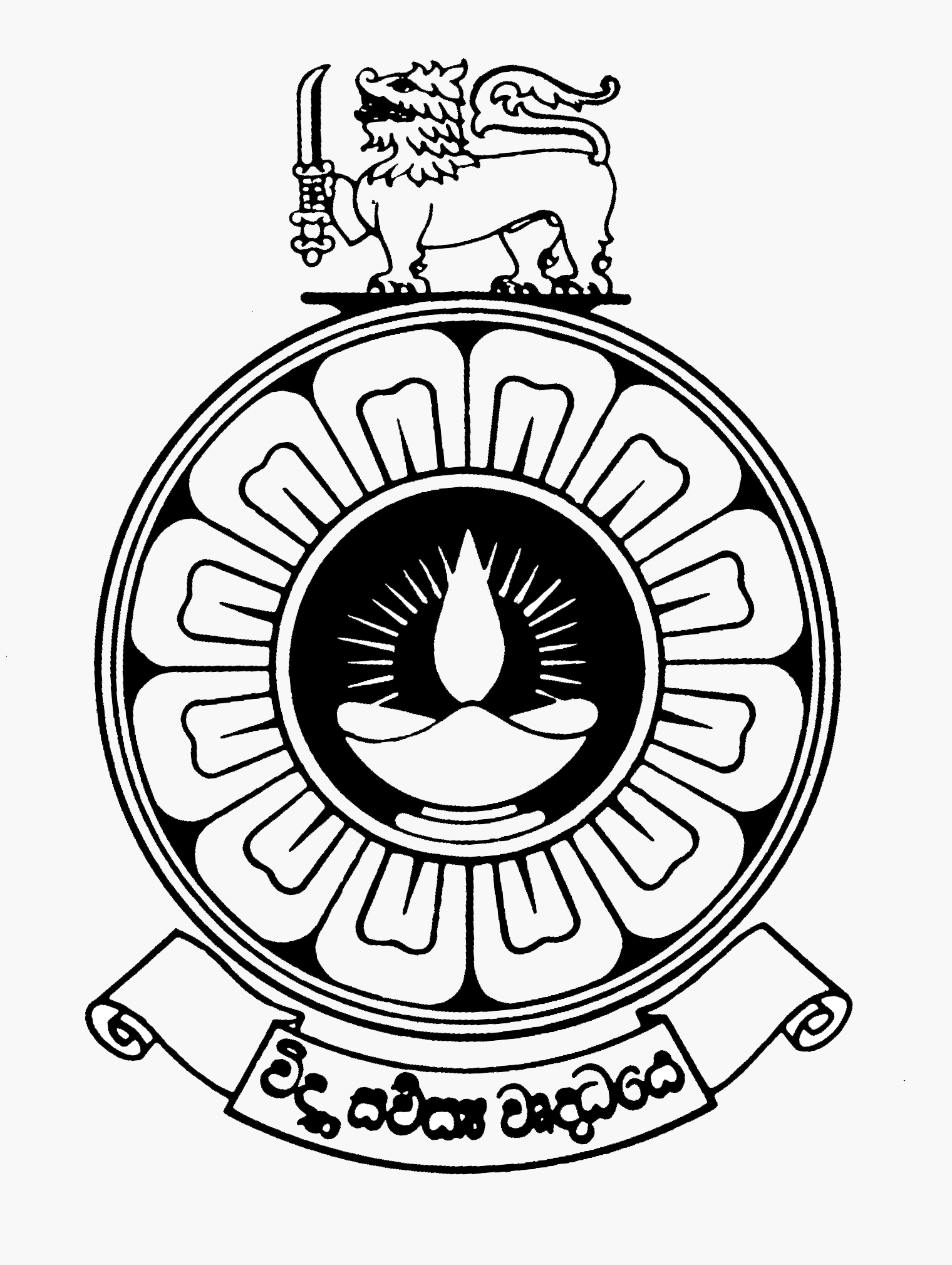 Lal M – Department of Language Studies
Challenge
Great War that was fought mostly by ‘strangers in a strange land’
‘ODL to creep into the traditional classroom.’
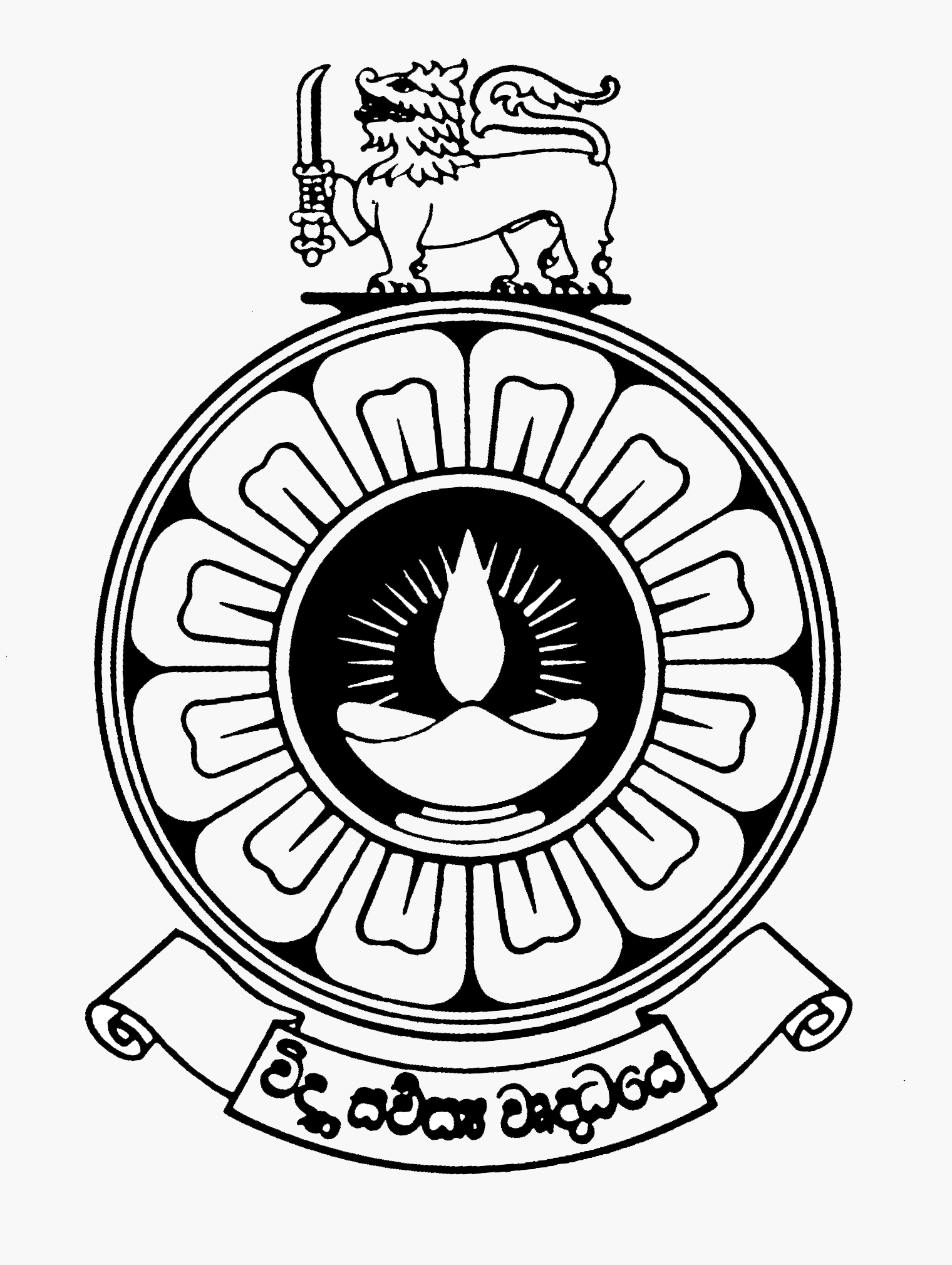 Lal M – Department of Language Studies
Intervention - Before
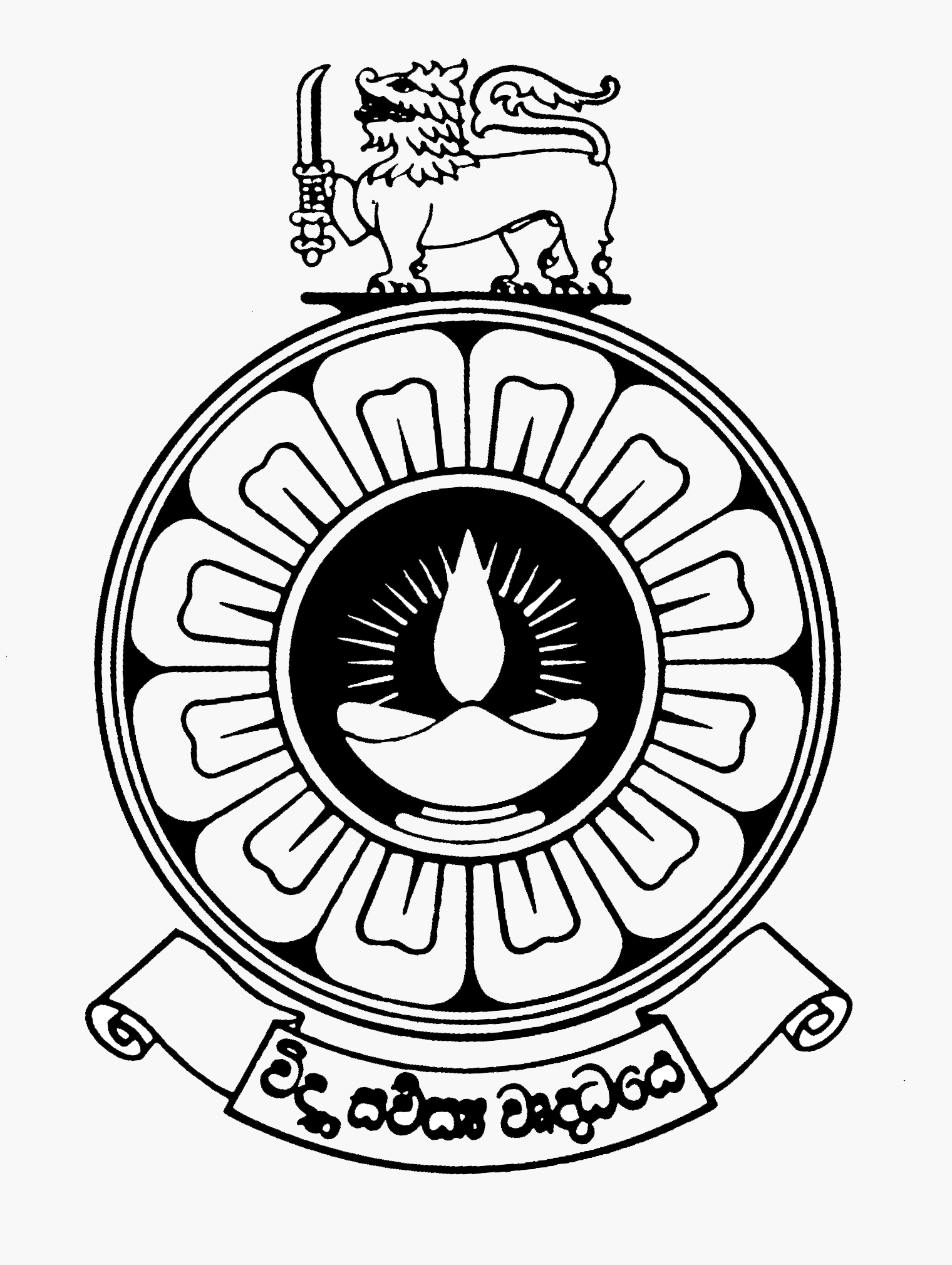 Lal M – Department of Language Studies
Intervention – After
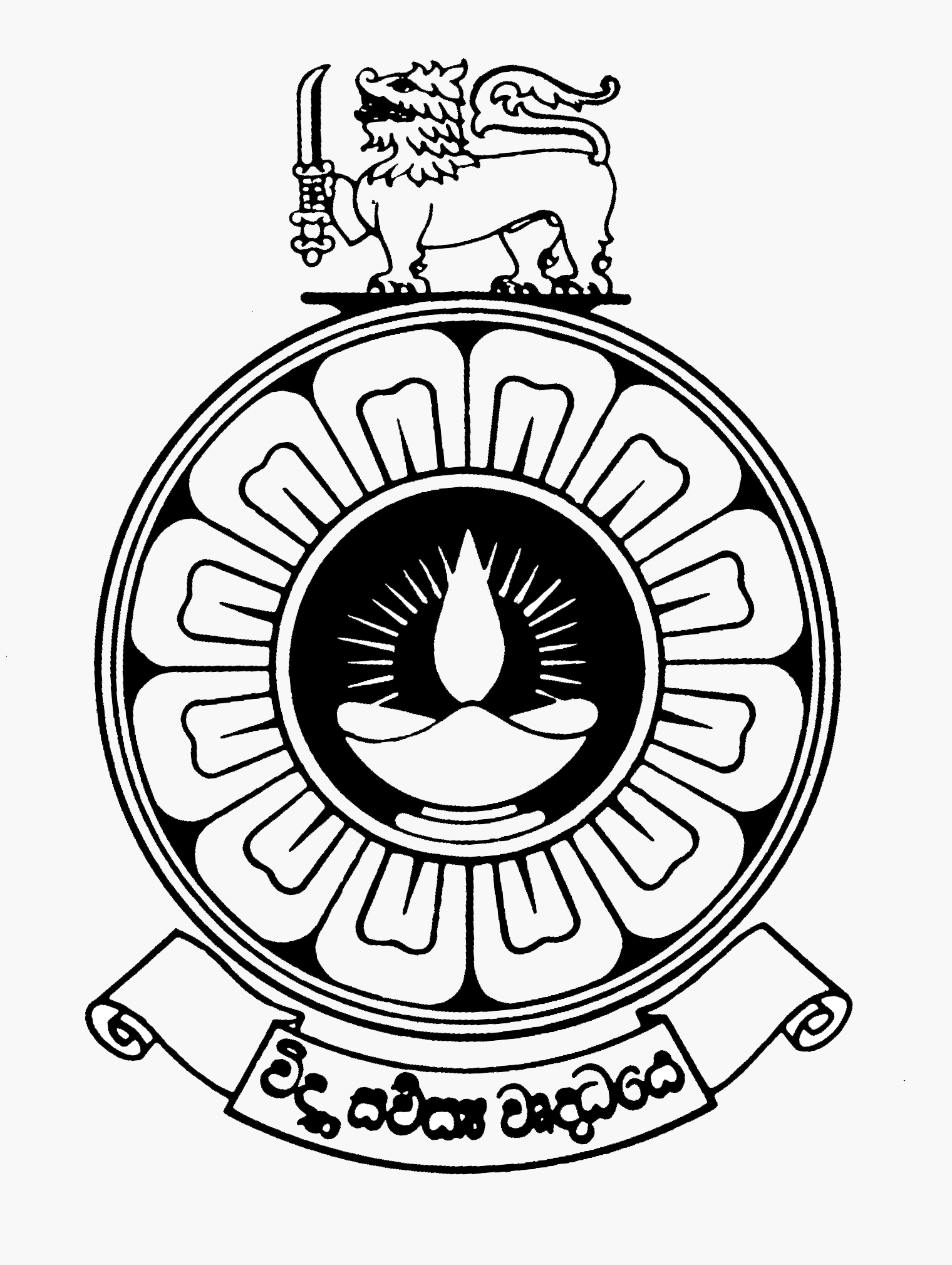 Lal M – Department of Language Studies
Methodology
Observation and Analysis of student response in class to war poetry 

Observation and Analysis of student response in class to poetry 

Student perceptions on the text book + on-line support
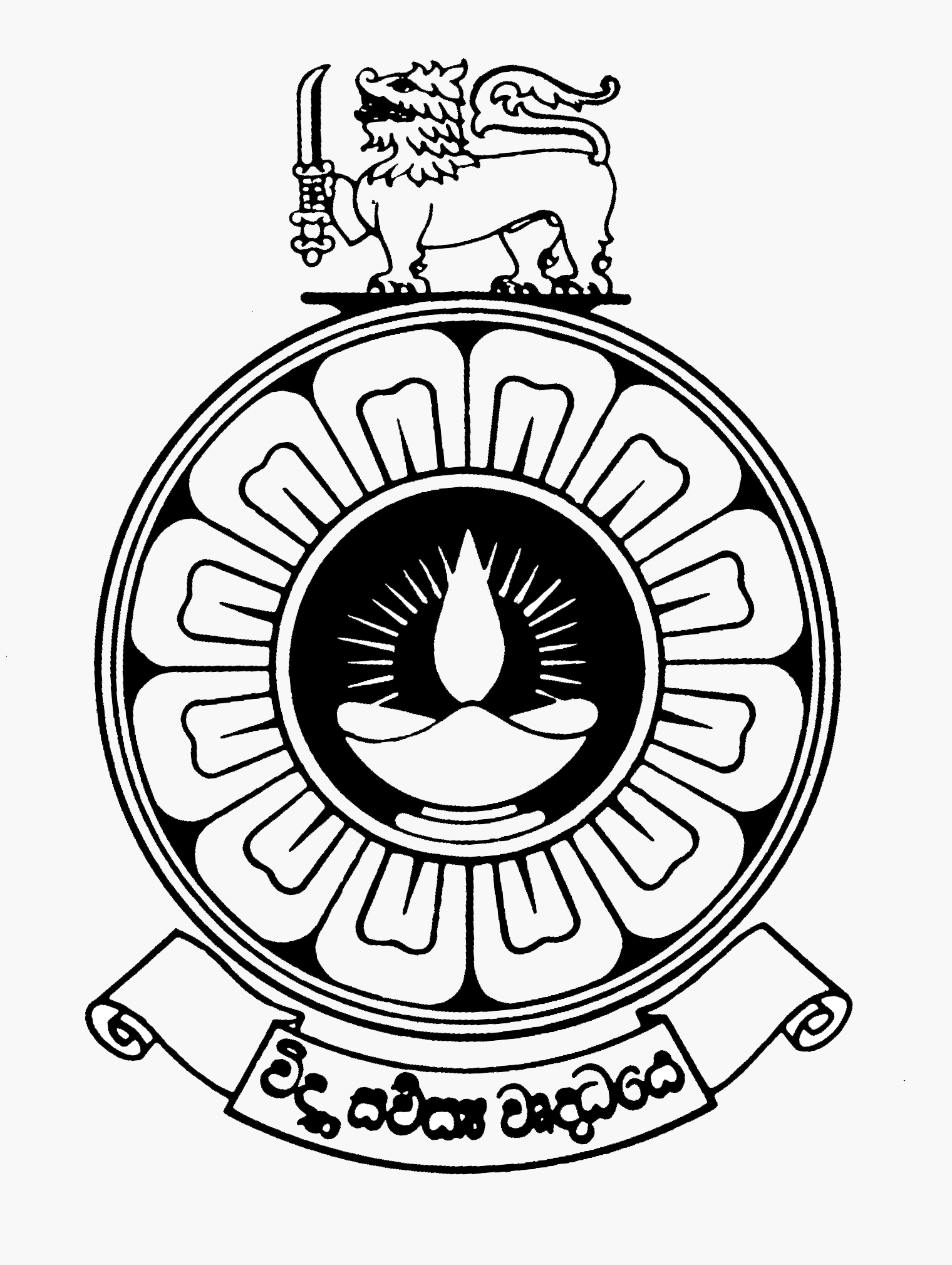 Lal M – Department of Language Studies
Findings: Sensitivity to Context
Students have become more sensitive to the context that gave rise to the poems.

The ‘vertical wall’ created by governments between the battlefield and home came under severe criticism—in fact criticism came too close to home.

“The vertical wall created by the governments was unacceptable to say the least.” (Student 2)
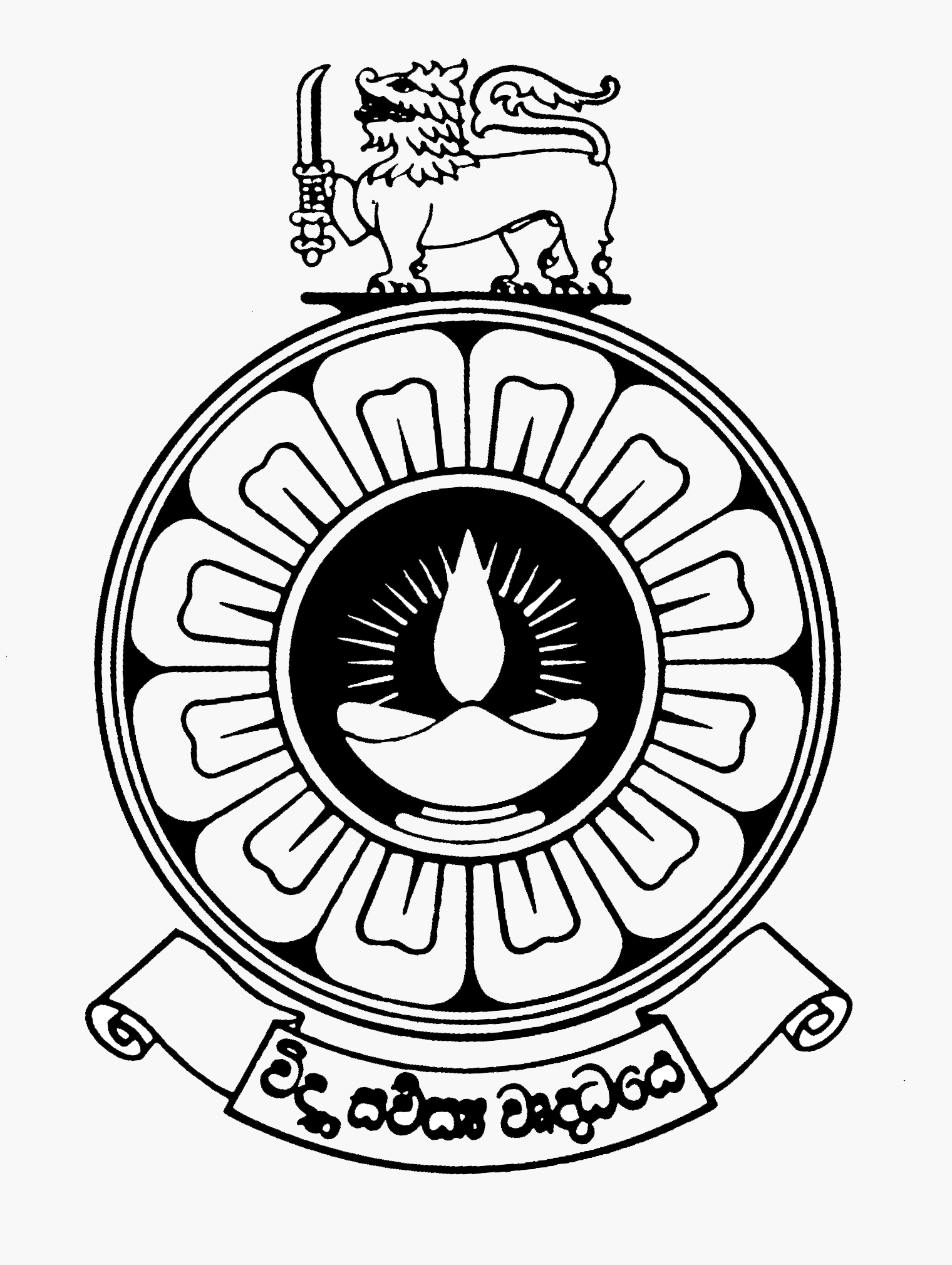 Lal M – Department of Language Studies
Findings: ‘Reality’ and ‘Fiction’
Students have shown ‘reverence’ for the poems under analysis. This could be traced back to the notion that the students see a ‘reality’ behind the poems, a ‘reality’ made available for them through print and on-line components. 

“Information of the text book were visualized in the on-line components—that showed us the actual reality of the war, and the poems were nothing but that reality recited.” (Student 2).
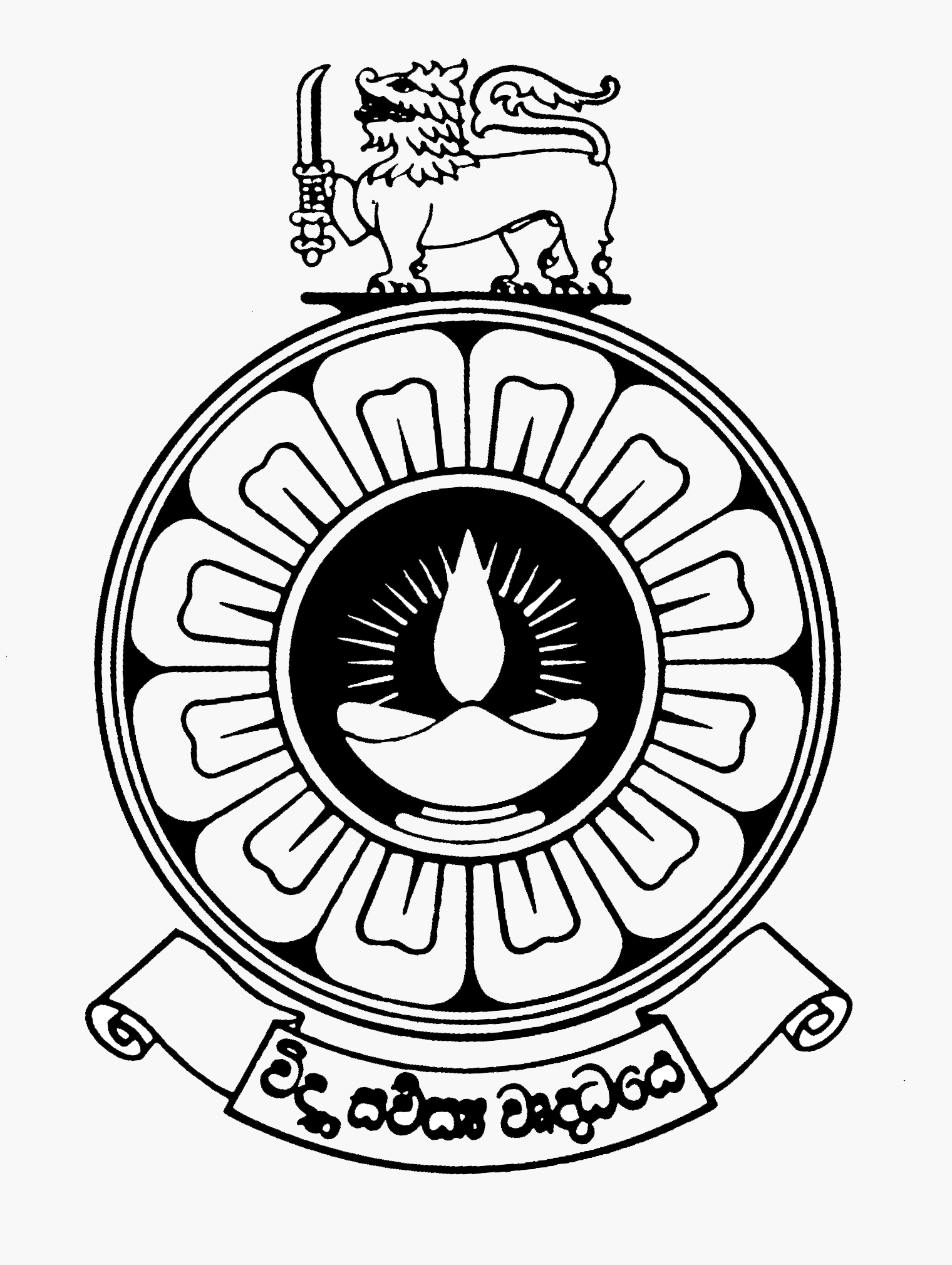 Lal M – Department of Language Studies
Findings: Focus on the Poems
In the CA there was lack of deep engagements with the poems—but more with historical narratives

“The history itself was poetic—we thought. Because there was so much of suffering and injustice…” Student
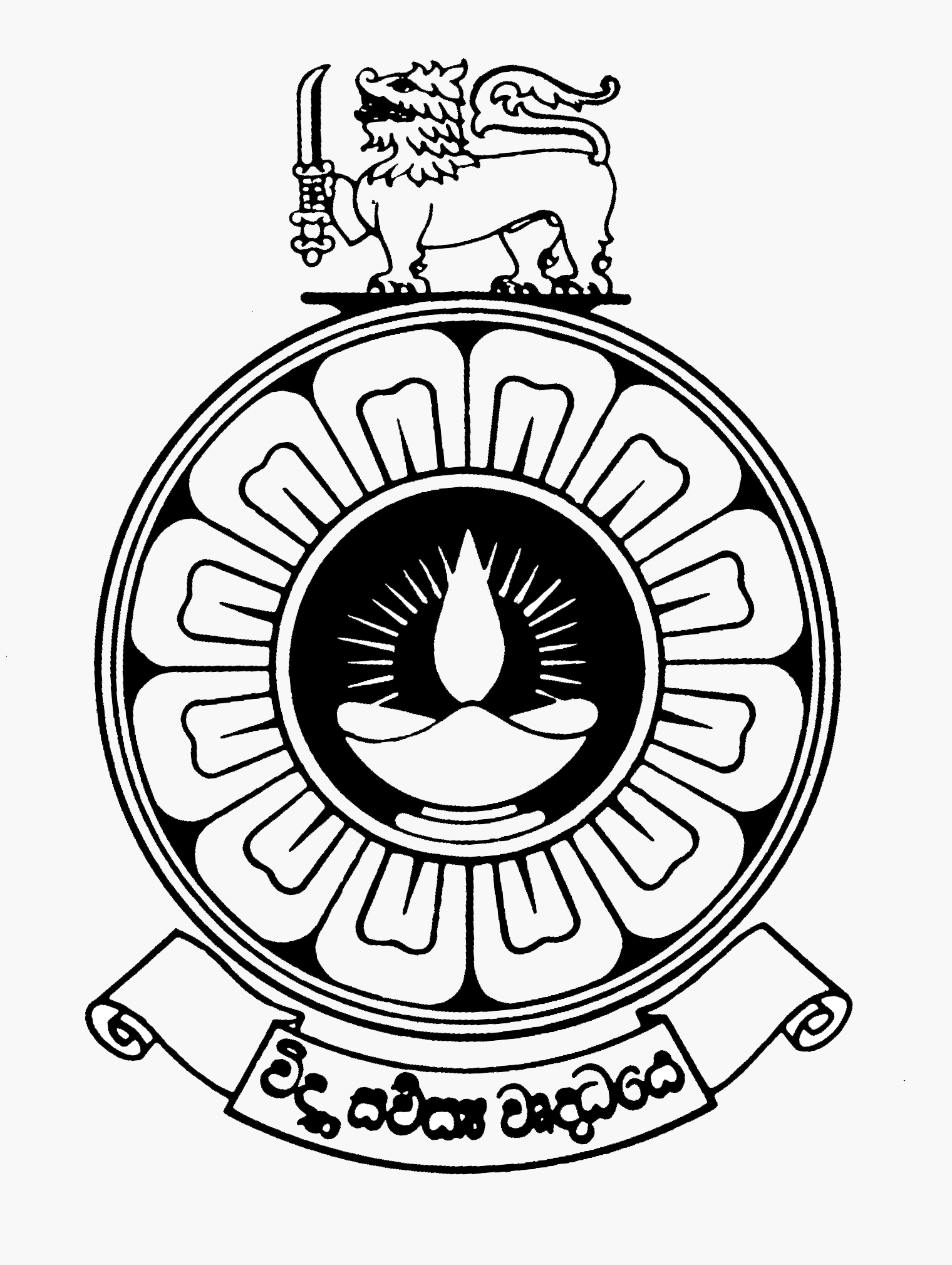 Lal M – Department of Language Studies
Conclusions
On-line-print material combination did motivate certain thinking patterns among the students—something we ought to explore in order to shift focus to aesthetics
The above combination added ‘reality’ impulse to poems ???
Engagements with historical narratives is easier, but with symbolic texts difficult: how can ODL surmount this.
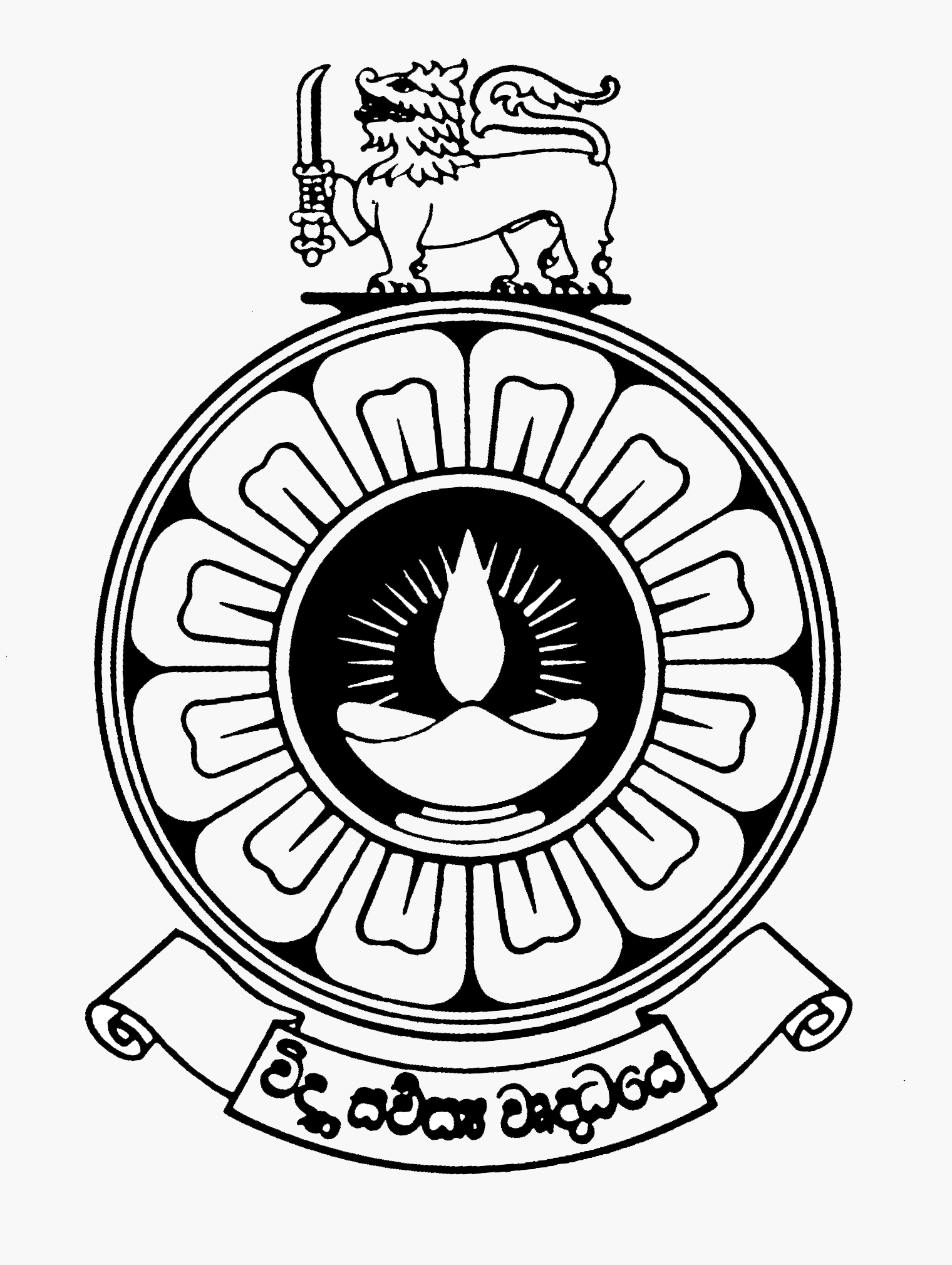 Lal M – Department of Language Studies
Conclusions
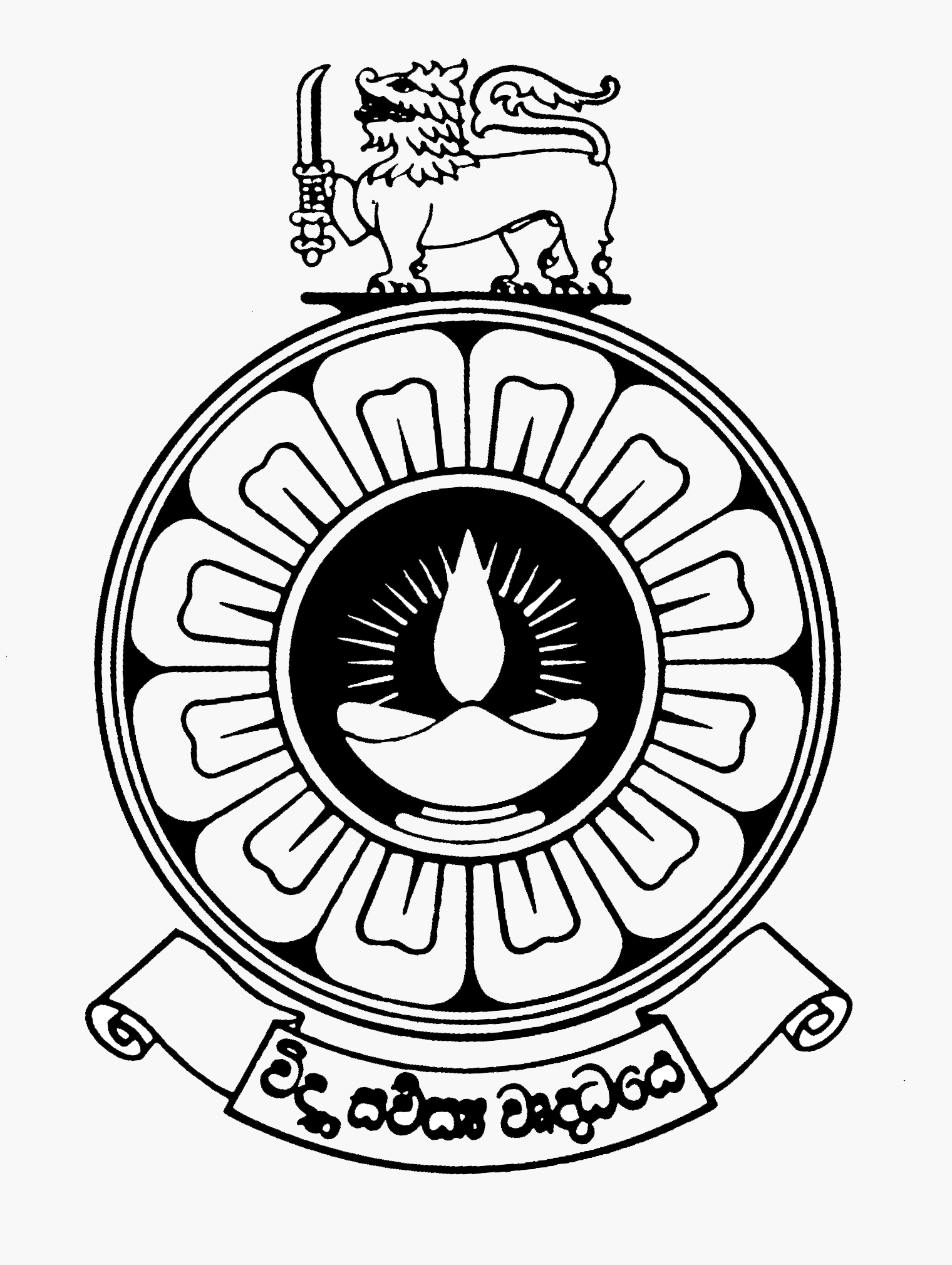 Lal M – Department of Language Studies
Findings
Students have shown some kind of ‘reverence’ for the poems under analysis. This ‘reverence’ could be traced back to the notion that the students see a ‘reality’ behind the poems, a ‘reality’ made available for them on the on-line component. Thus there could be the event that students knew that the images and events in the war poems actually ‘life-like’ events that were experienced by people.
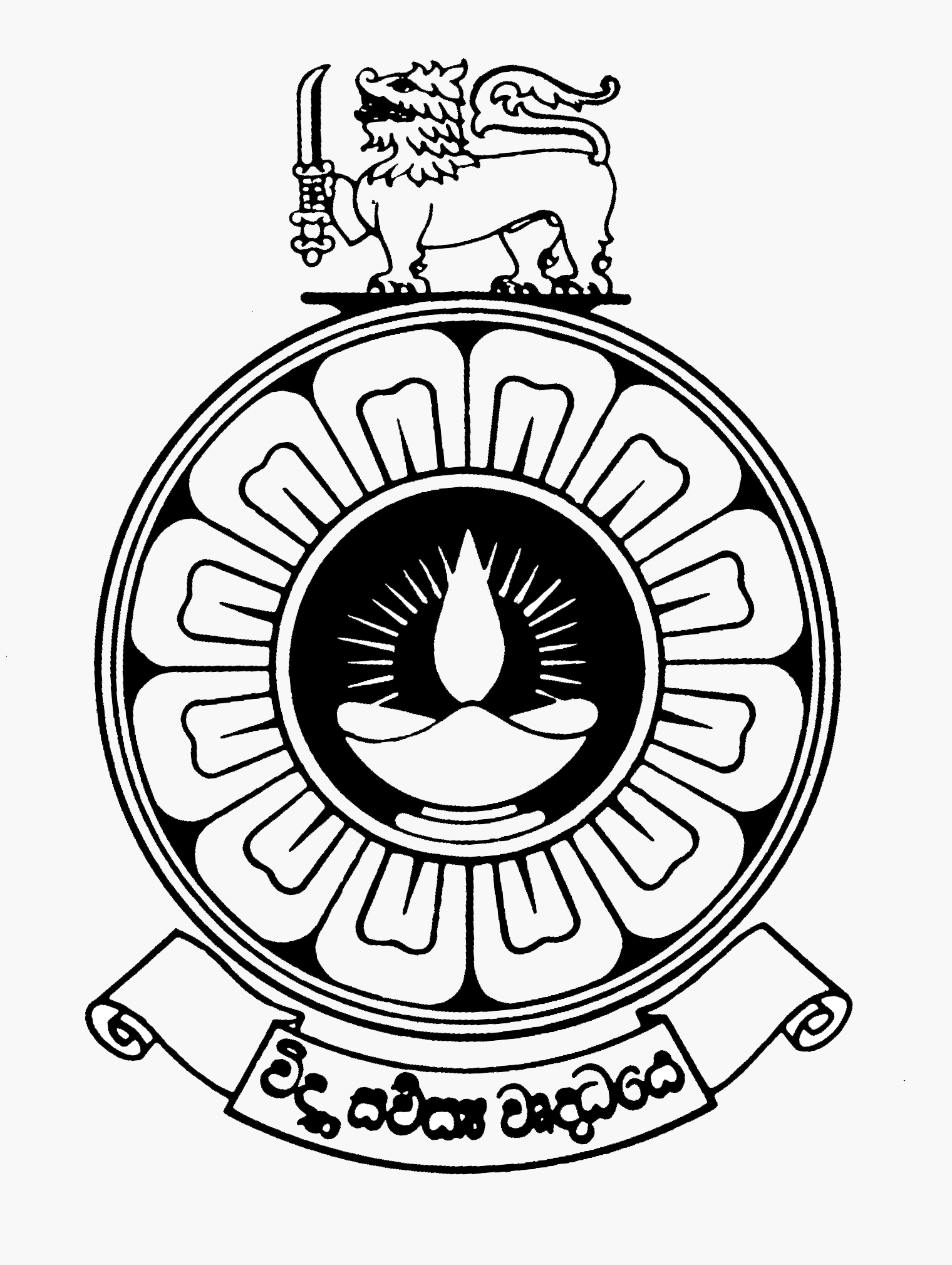 Lal M – Department of Language Studies
Conclusions
“When the silent begins to speak, mangoes will fruit in winter,”
Atlas of Impossible Longing (Anuradha Roy)
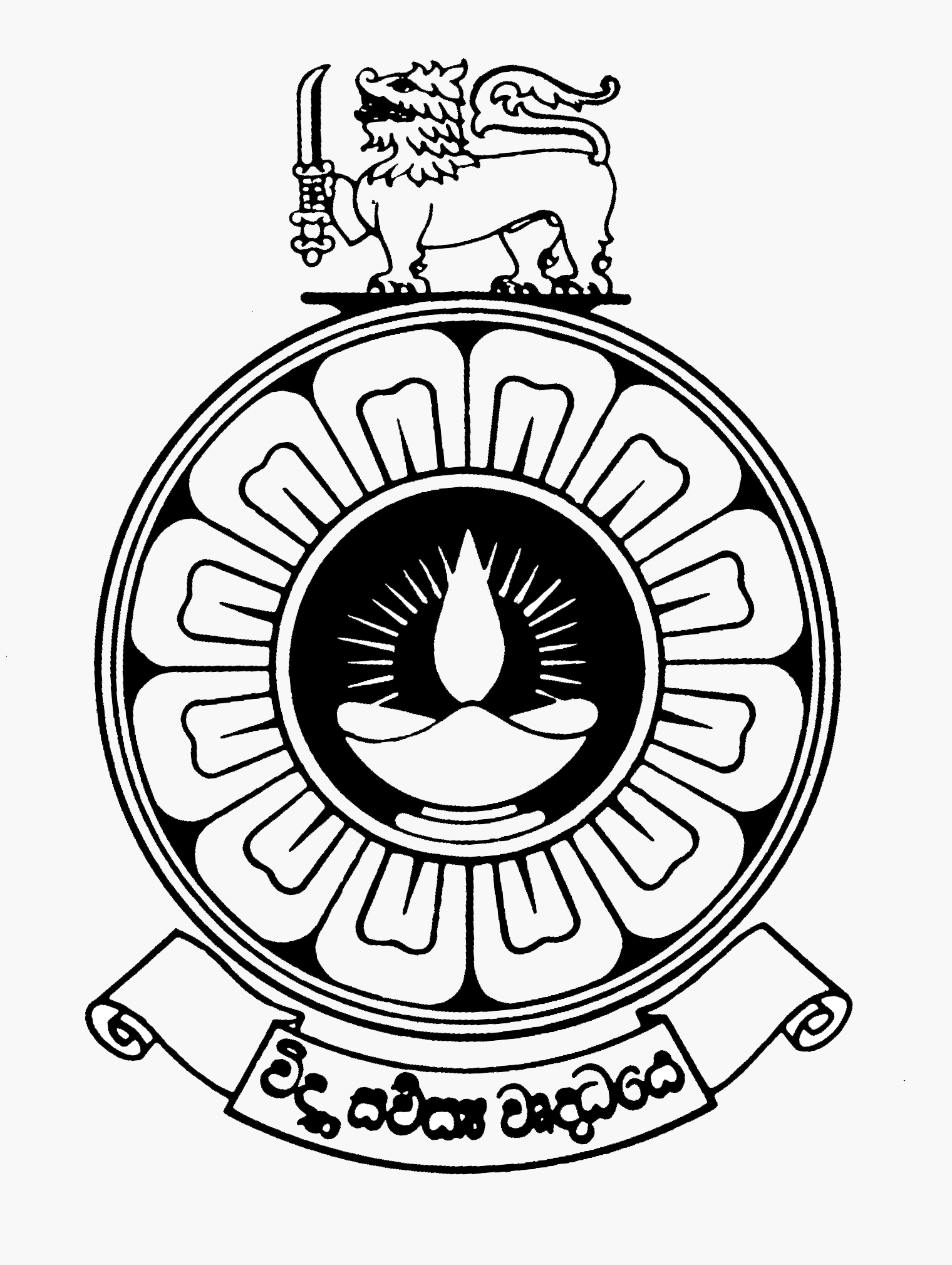 Lal M – Department of Language Studies
References
References
 
Dundes, A. (2007). The Meaning of Folklore. Utah State University Press, Utah.
Ratnapala, N. (1991). Folklore of Sri Lanka. State Printing Corporation, Colombo.
Ratnapala, N. (2000). Jana Katha: I. National Institute of Education, Colombo.
Ratnapala, N. (2015) JanashruthiVidyawa. S. Godage and Sons, Colombo.
Stith, T. (1977). The Folktale. University of California Press: California.
 M. Strathern, The Gender of the Gift. Problems with Women and Problems with Society in Melanesia, Berkeley, University of California Press, 1988, p. 32.Quoted in Laura Lee Downs, « Gender is everywhere », Books and Ideas , 8 July 2009. ISSN : 2105-3030. URL : http://www.booksandideas.net/Gender-is-everywhere.html
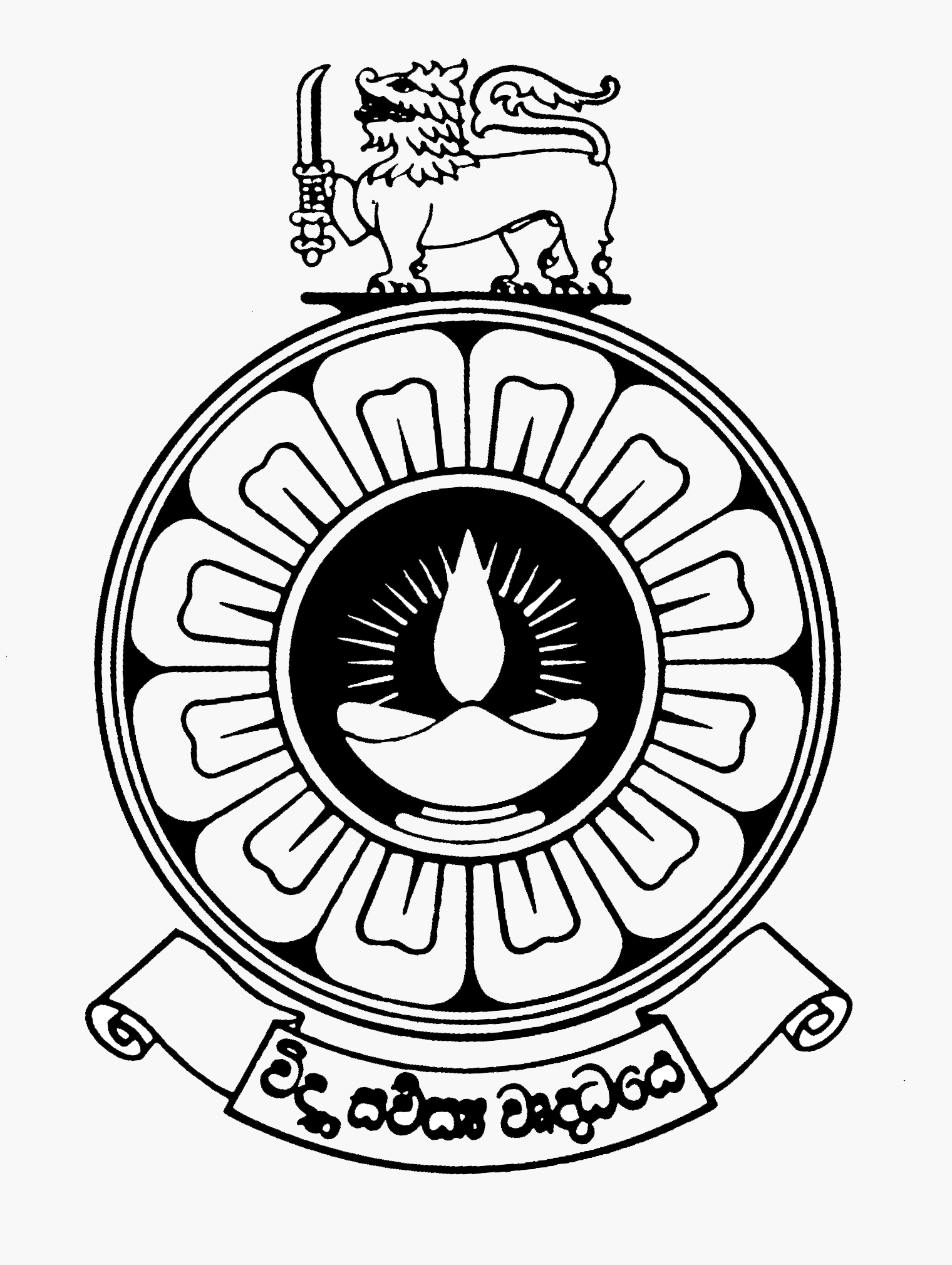 Lal M – Department of Language Studies